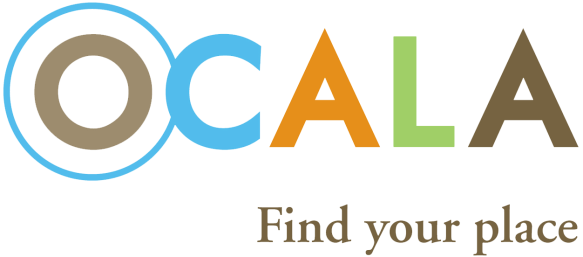 City of Ocala Leadership Group Meeting June 25, 2015
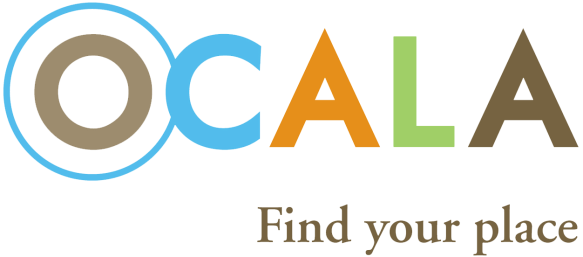 Leadership Group Meeting Agenda
Using Google Groups 
Ocala 2035 Vision Review
Accomplishments to Date
Feedback from last meeting
Leadership Goals
New Members 
Approval of 3/26 & 5/28 Minutes
Final Comments
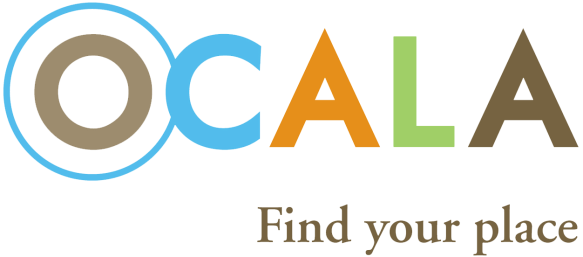 Google Groups
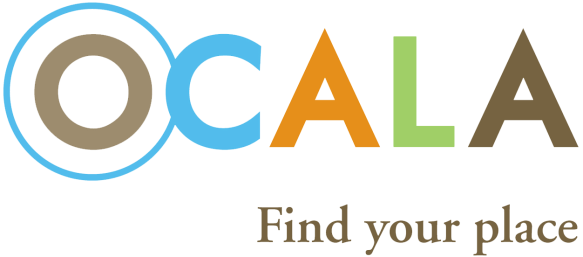 Ocala 2035 Vision Review
Approved in 2010
Purpose
Major Issues Identified
Community Input
Vision Design Topics
Urban Form & Open Space
Building & Site Design
Mobility & Community Connectivity
Strategies
[Speaker Notes: Urban form:  Where should growth go?  What is intensity?  Building & Site Design:  depending on urban form:  placement of buildings and accessories, building design, transparency, façade treatmtents; Mobility & Community Connectivity:  connecting n-s / e-w, creating multimodal facilities]
Vision Map
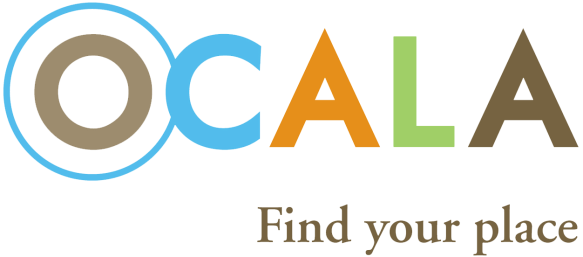 Accomplishments so far…
Comprehensive Plan Amendments
ADOPTED JANUARY 22, 2013
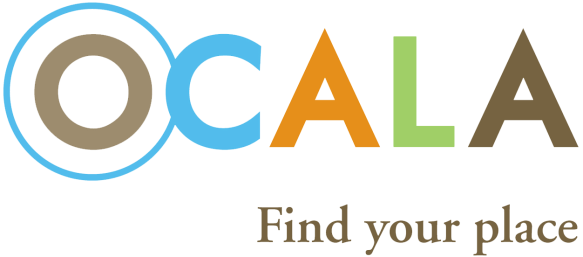 Accomplishments so far… (cont)
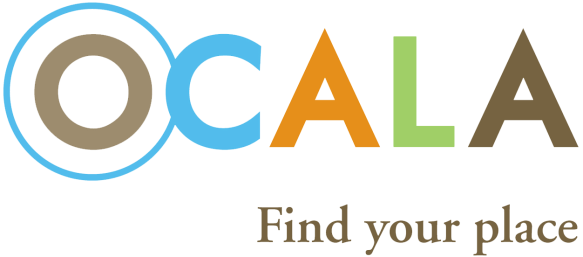 Accomplishments so far… (cont)
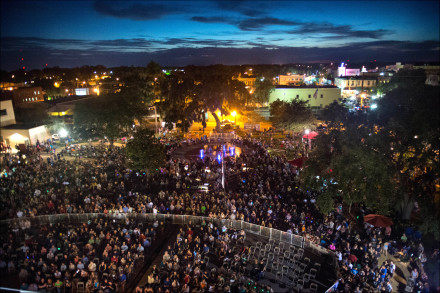 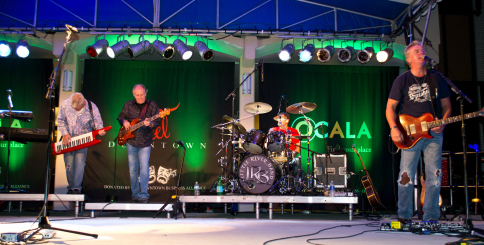 Accomplishments so far… (cont)
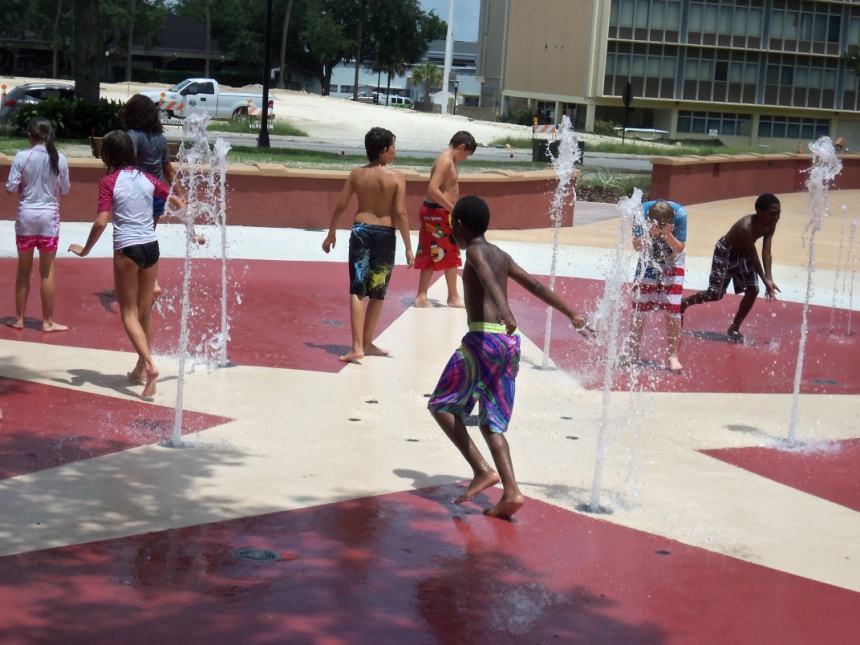 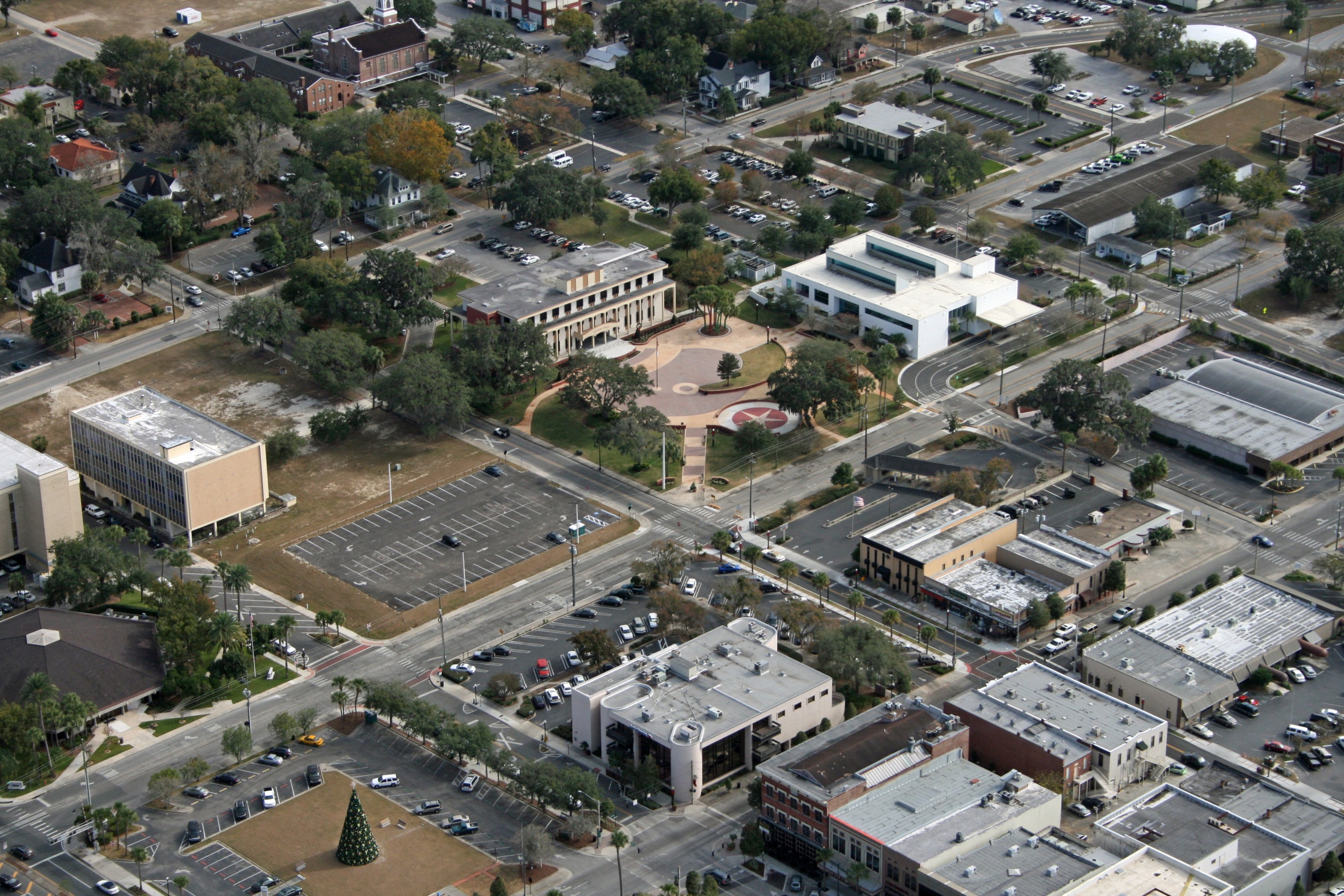 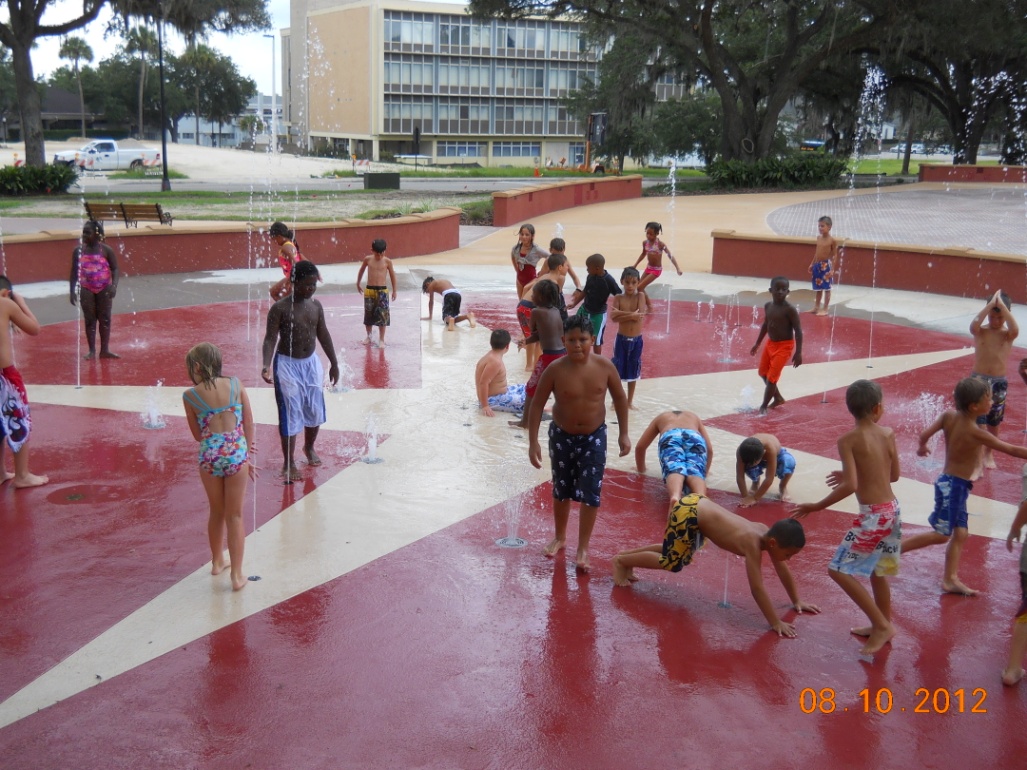 Accomplishments so far… (cont)
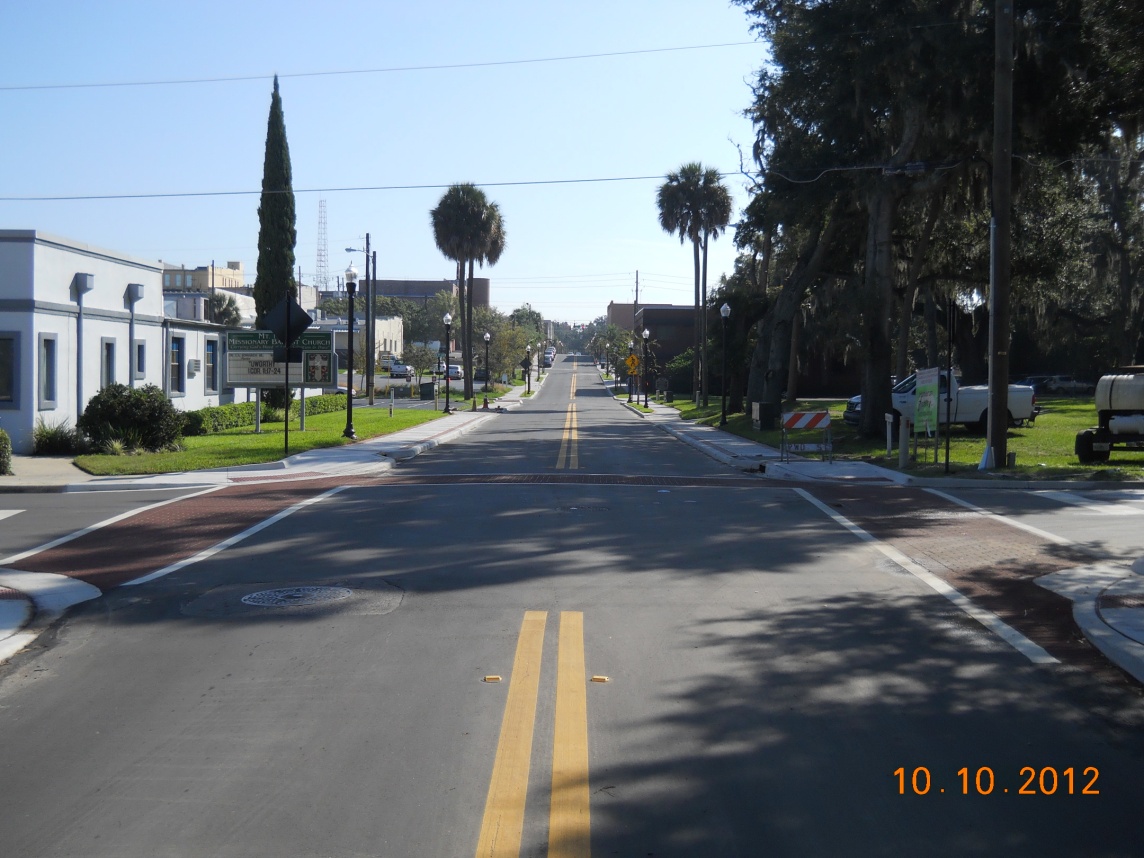 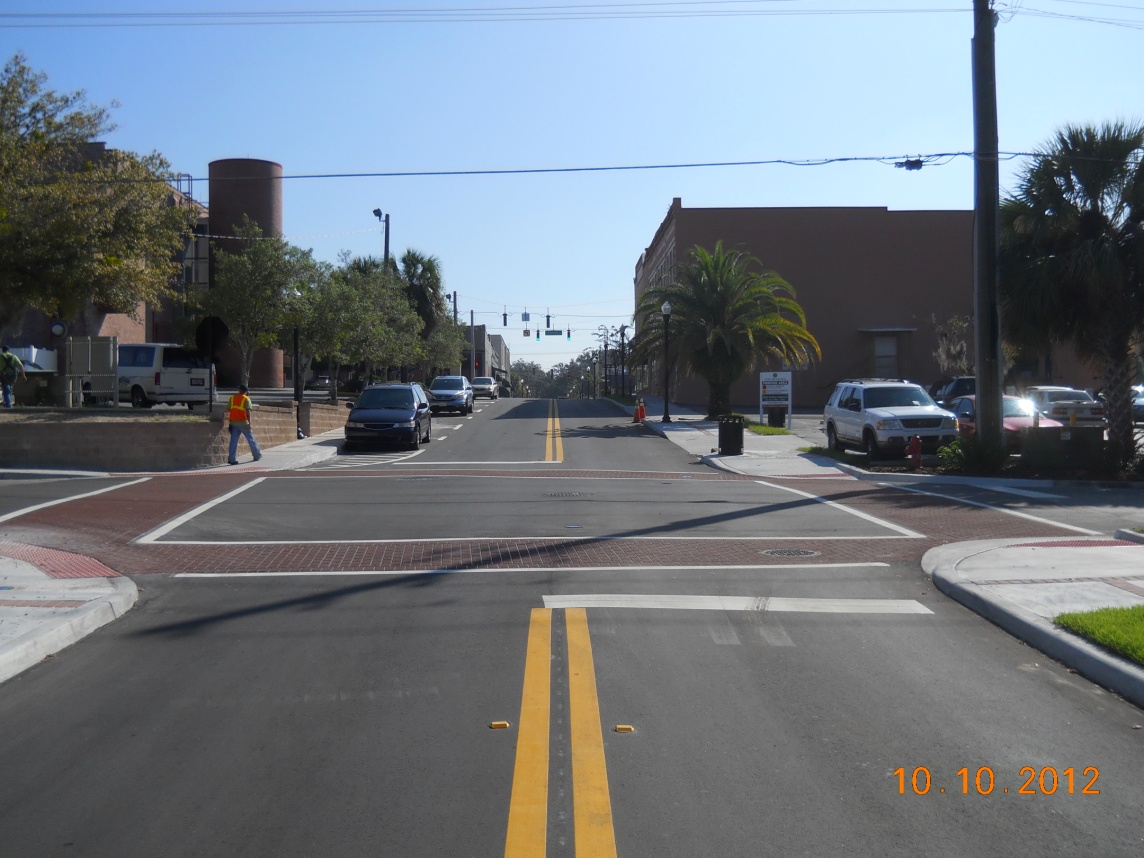 Accomplishments so far… (cont)
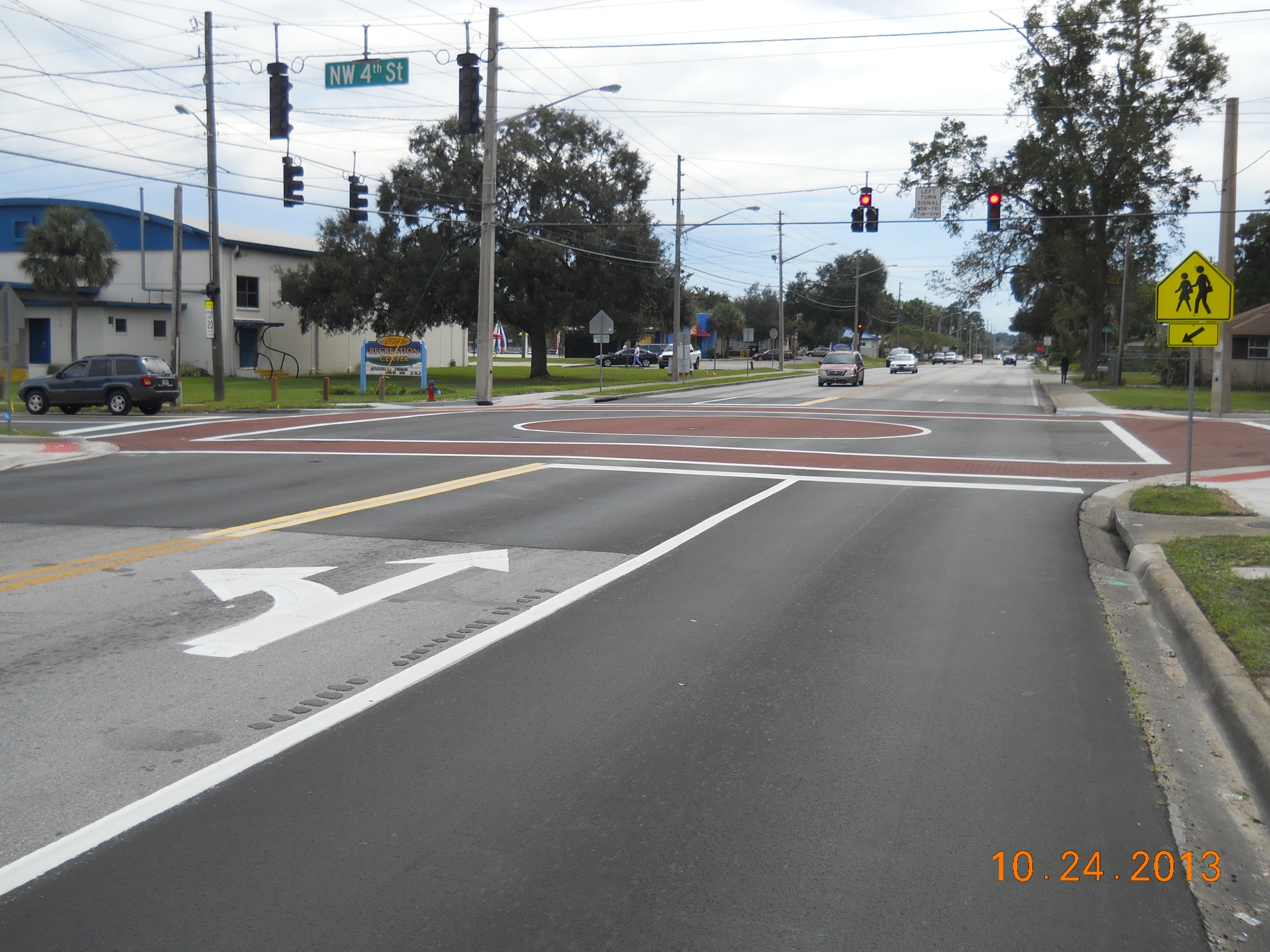 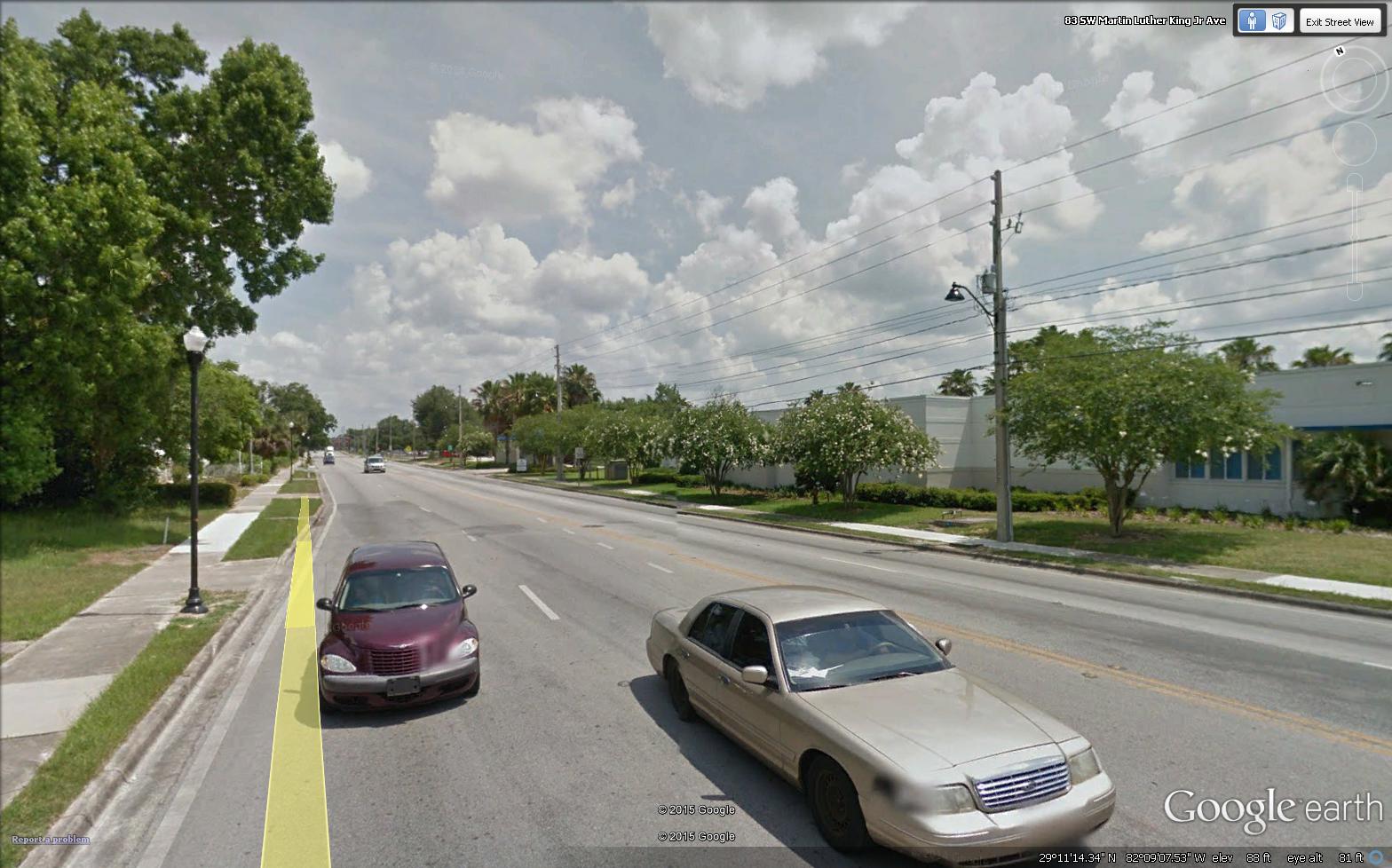 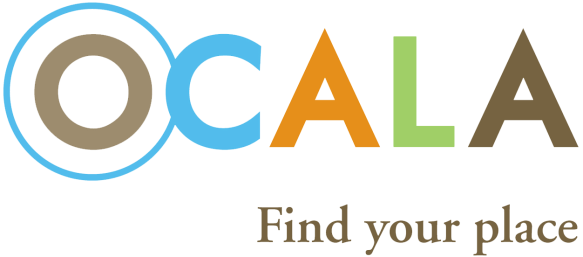 Accomplishments so far… (cont)
Other Completed Projects
Gibbs Downtown Retail Study
Broadway/Ft King Improvements (Downtown & West Ocala)
US 441 Feasibility Study
Wayfinding Plan 
Downtown Retail Attraction, Retention and Expansion Grant Program
Downtown Upper Floor Mixed Use Improvement Grant Program
West Ocala Business Revitalization Grant Program
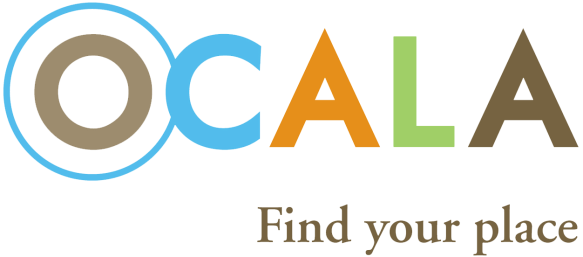 Accomplishments so far… (cont)
Ongoing Projects
MLK/SR 40 Intersection Improvements
Estella Byrd Whitman Wellness Center
Ft King Historic District Improvements
Chamber Lot 
Proposed Downtown Parking Garage Project
Property Maintenance Ordinance
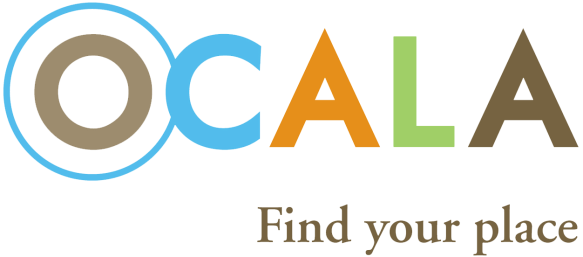 Comments from last 5/28 meeting
Communicate more frequently 
Provide information regarding projects/proposals  early in the process
Follow up with results regarding projects after they are completed.
Provide Vision related information from Council and other Board meetings
Send PPT or presentation material early for review prior to meeting
[Speaker Notes: Need to listen to tape or get minutes]
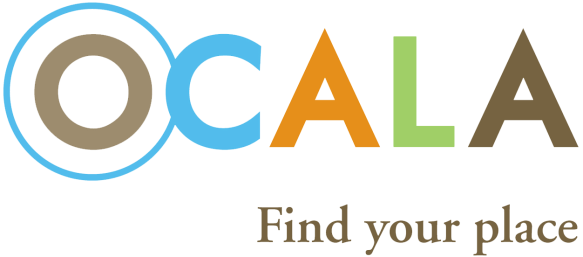 Leadership Group Goals
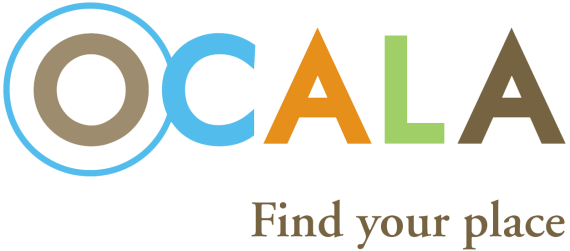 Approval of 3/26 & 5/28  minutes
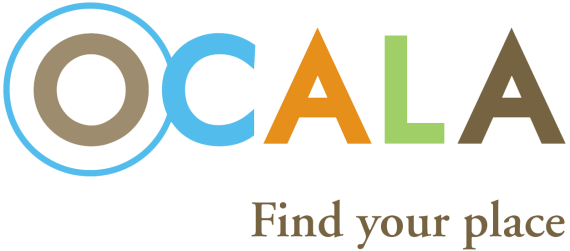 Upcoming Meetings
City Council Meeting
  July  7 at 4:00 pm at City Council Chambers
  July 21 at 4:00 pm at City Council Chambers
	Ocala Historic District Improvement Plan
  July 8 at 4:00 pm at City Council Chambers
Ocala Historic Preservation Advisory Board
  July 9 at 4:00 pm at CSC 2nd  Floor Training Room 
	Planning and Zoning Commission
  July 13 at 5:30 pm at City Council Chambers
North Magnolia CRA Meeting
  July 16 at 8:30 am at CSC 2nd  Floor Training Room
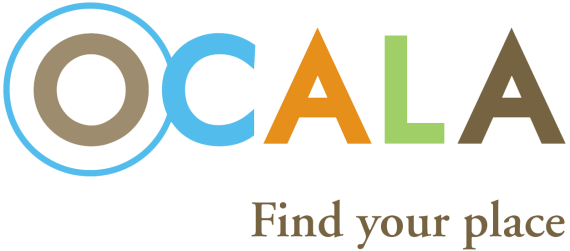 Comments / Questions